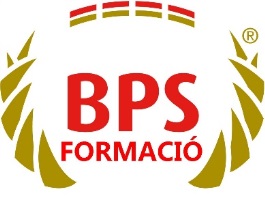 Reserva tu plaza 
para nuestra próxima convocatoria 
Julio 2015
Formacio@grupbarnaporters.cat
Curso trabajo en equipo para vigilantes y auxiliares.
Duración total 20 h presenciales
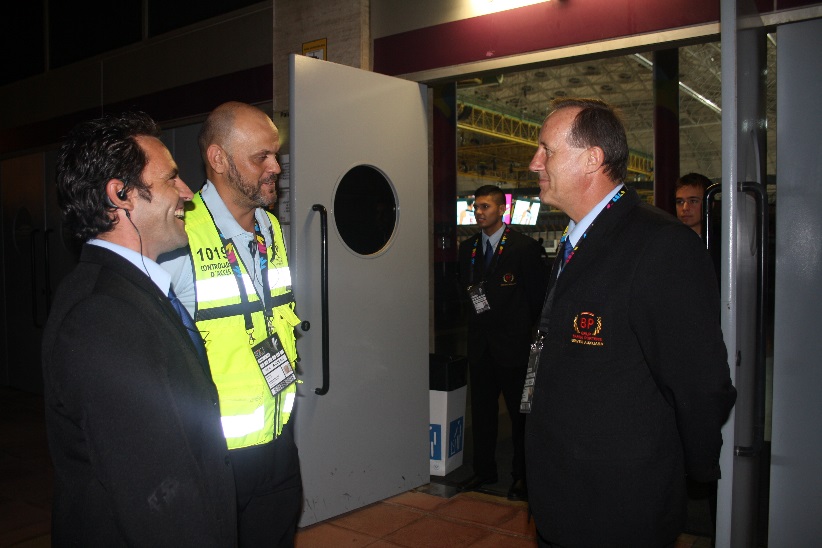